British cementary
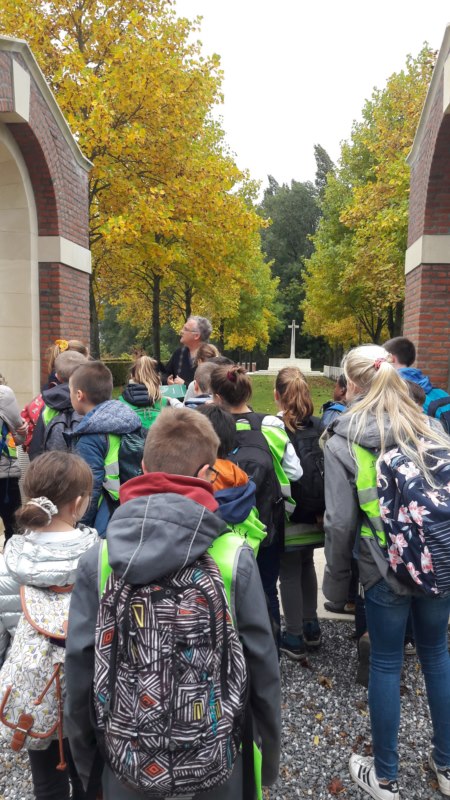 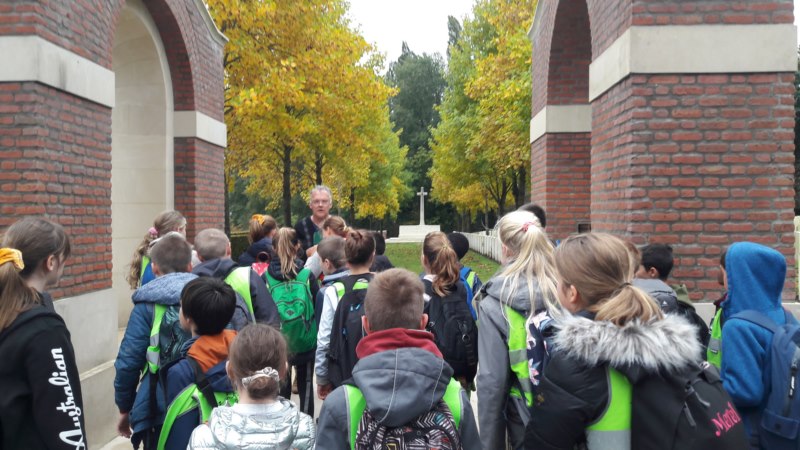 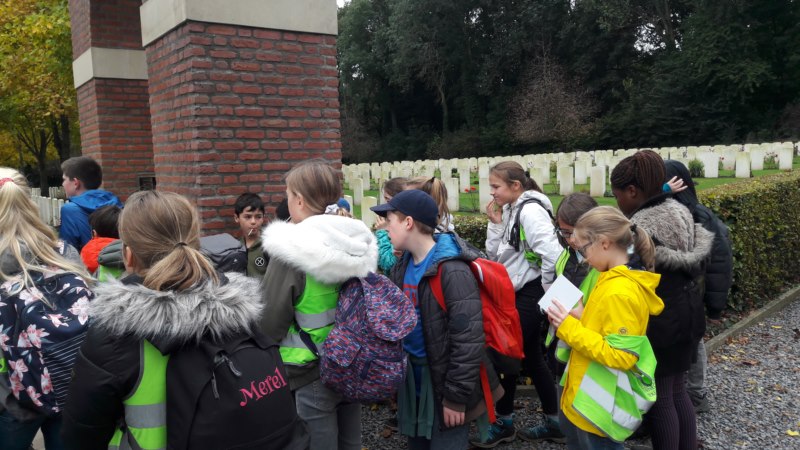 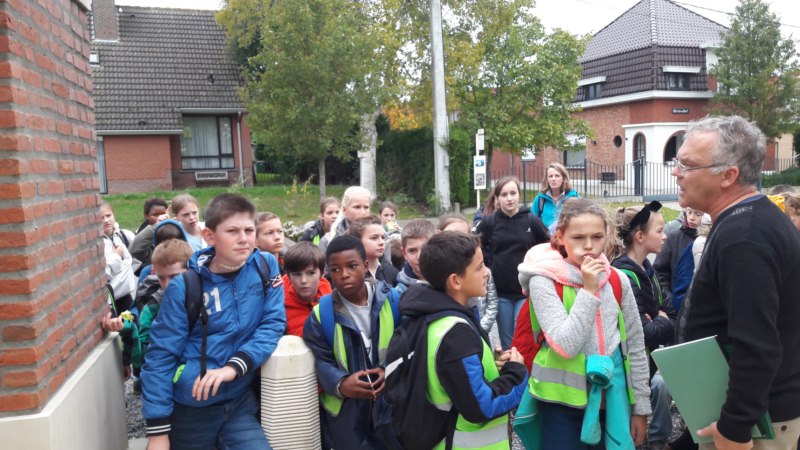 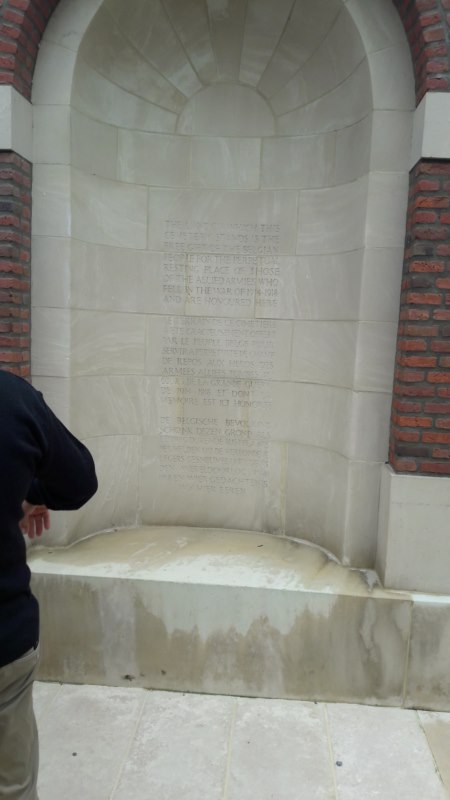 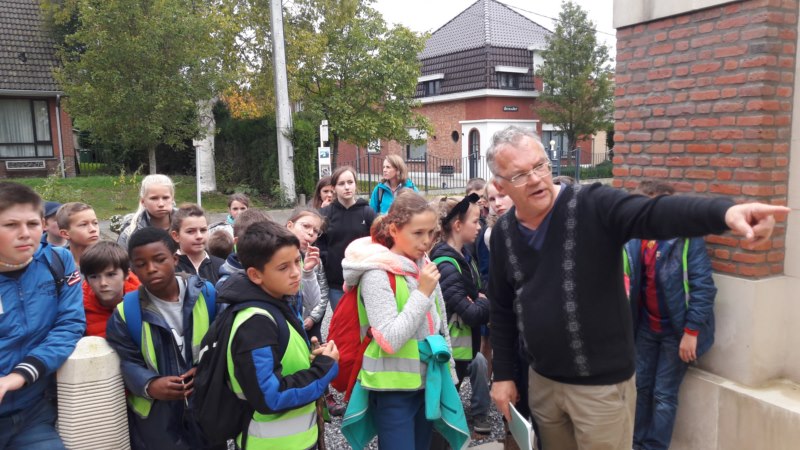 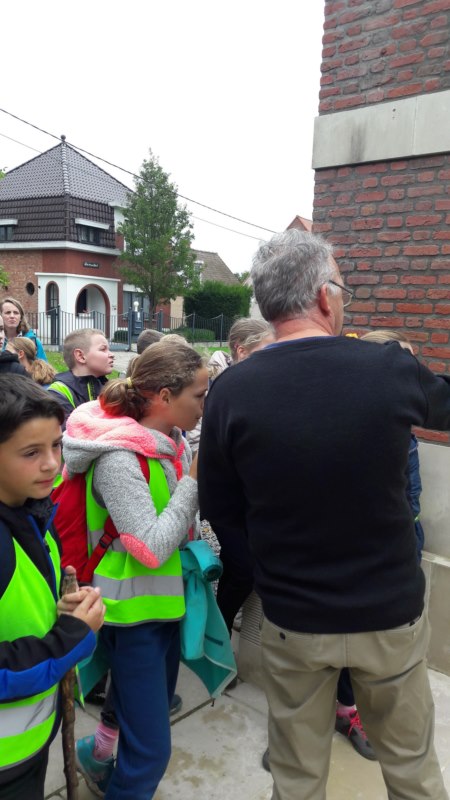 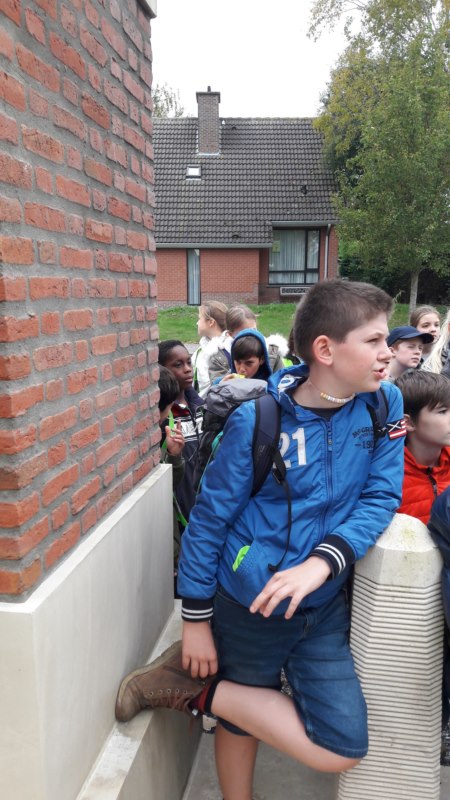 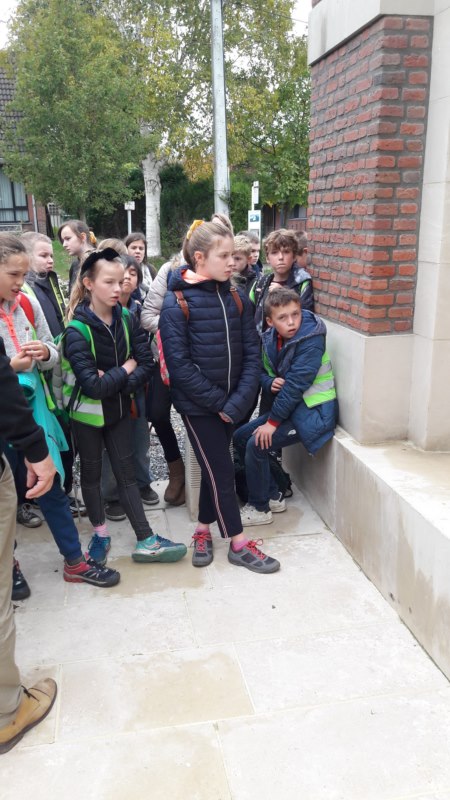 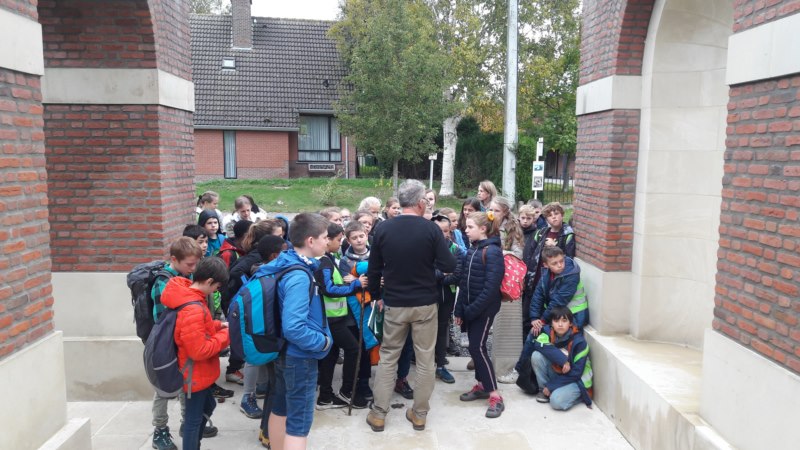 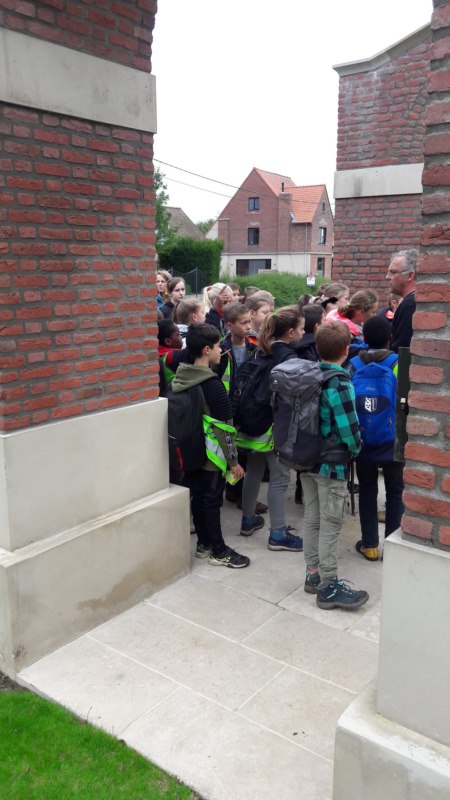 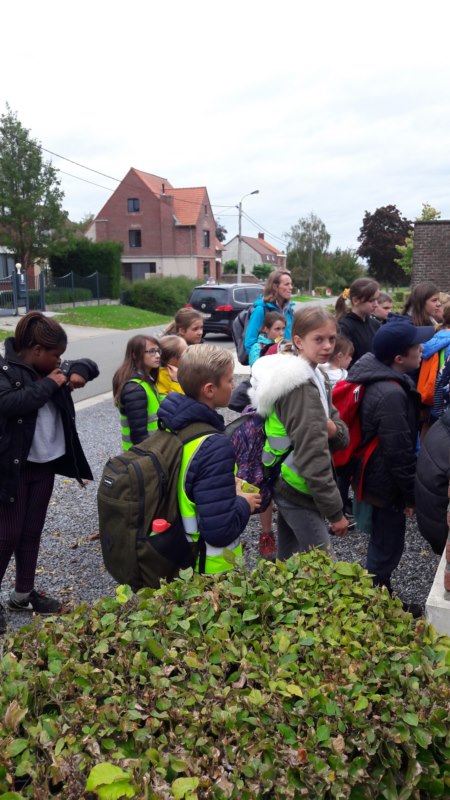 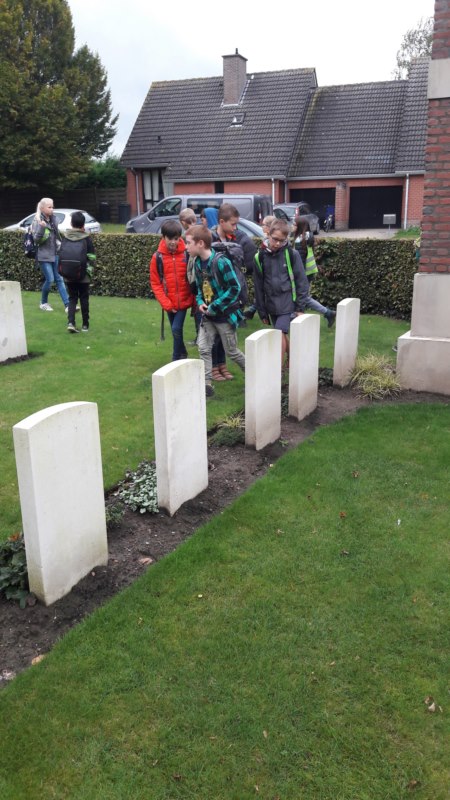 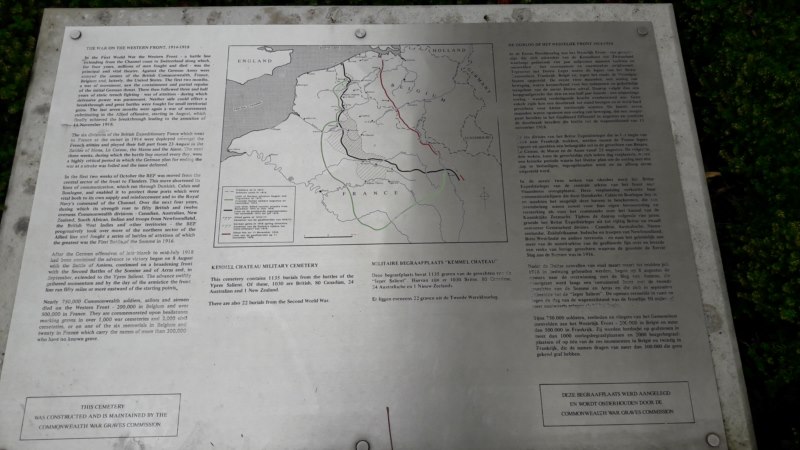 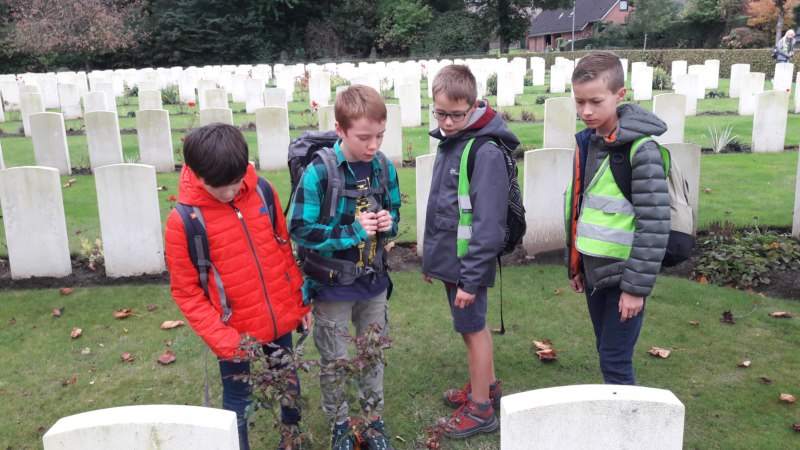 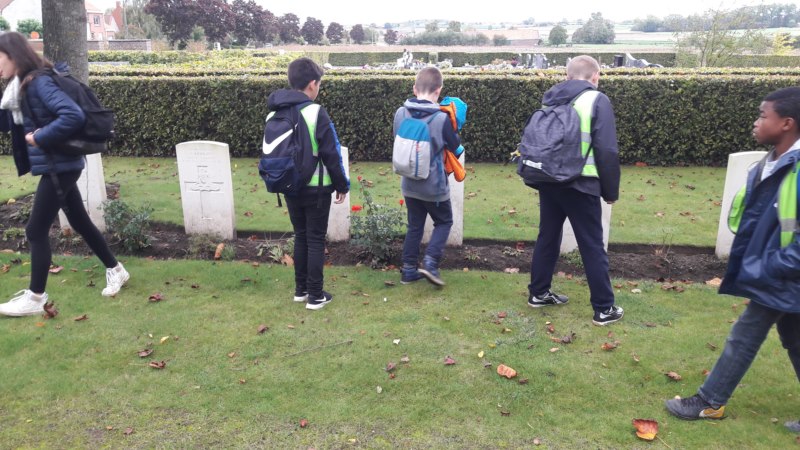 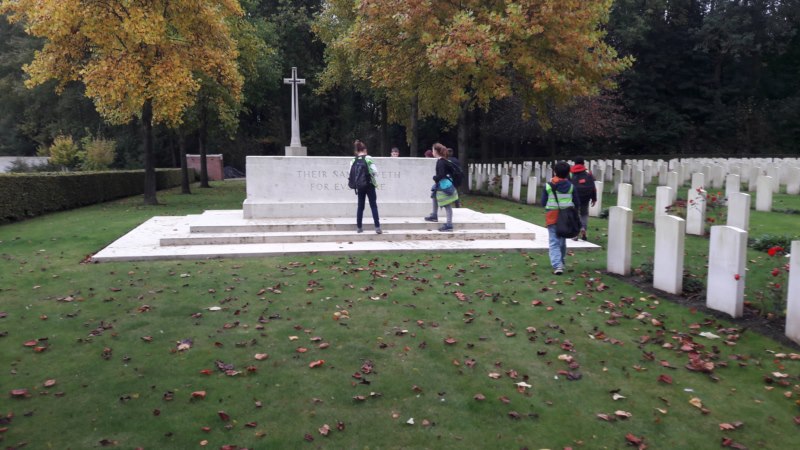 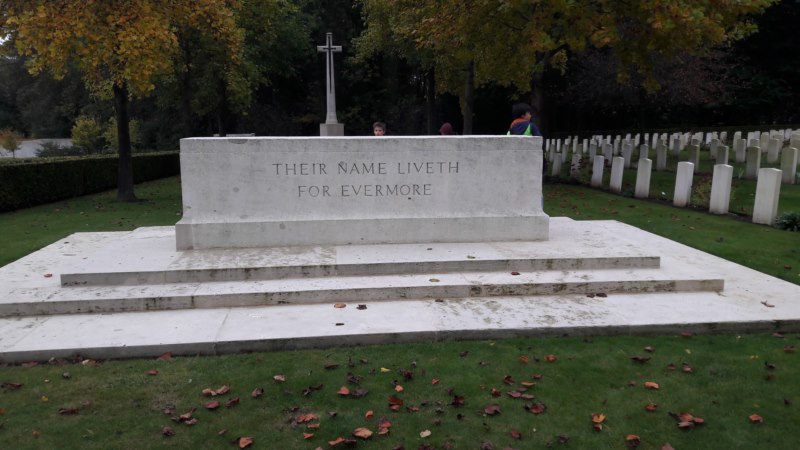 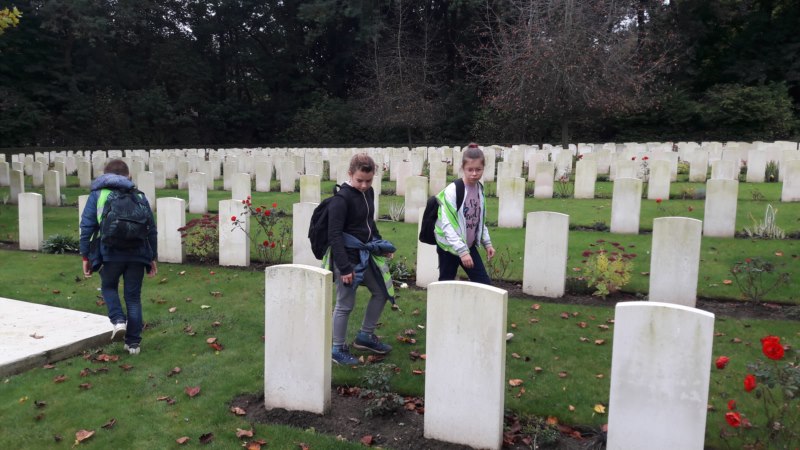 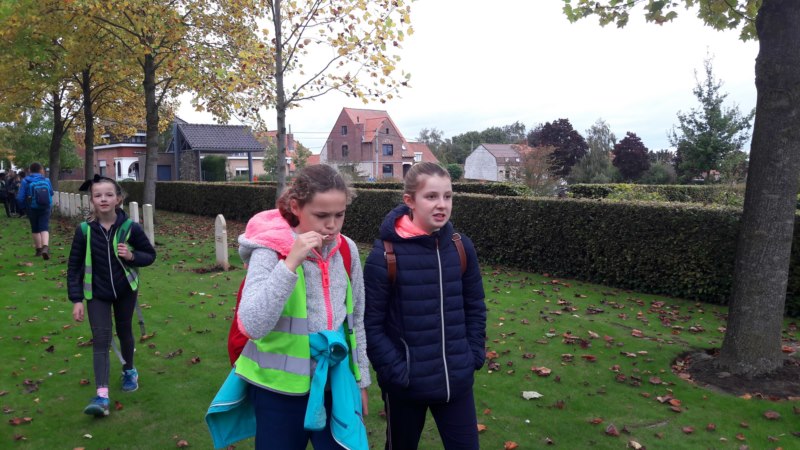 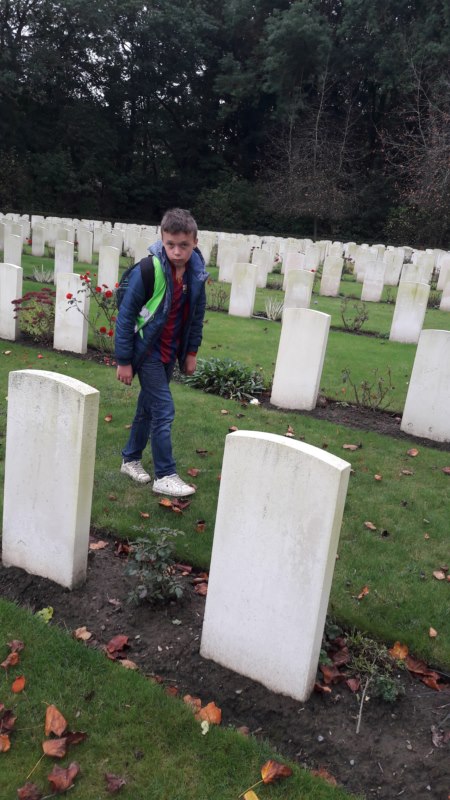 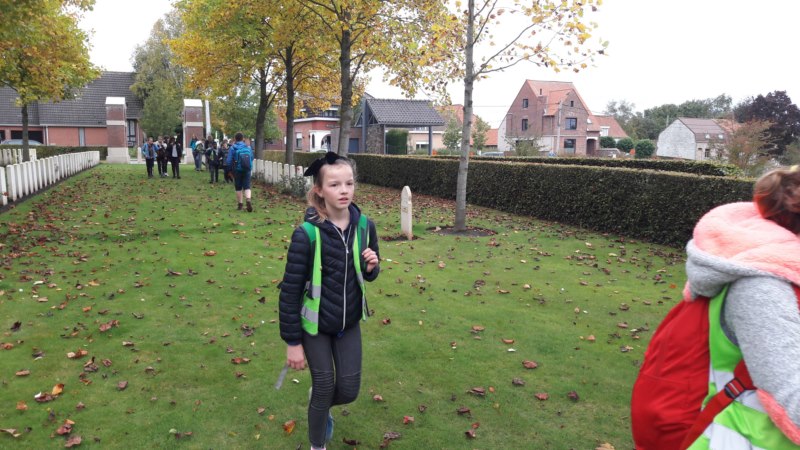 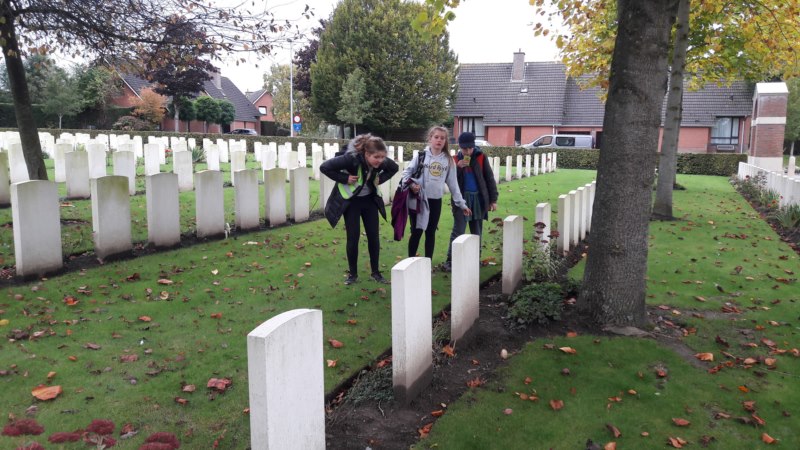 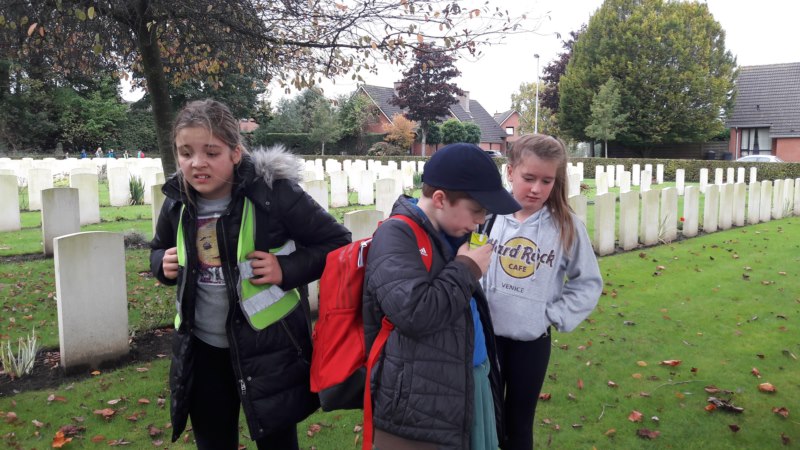 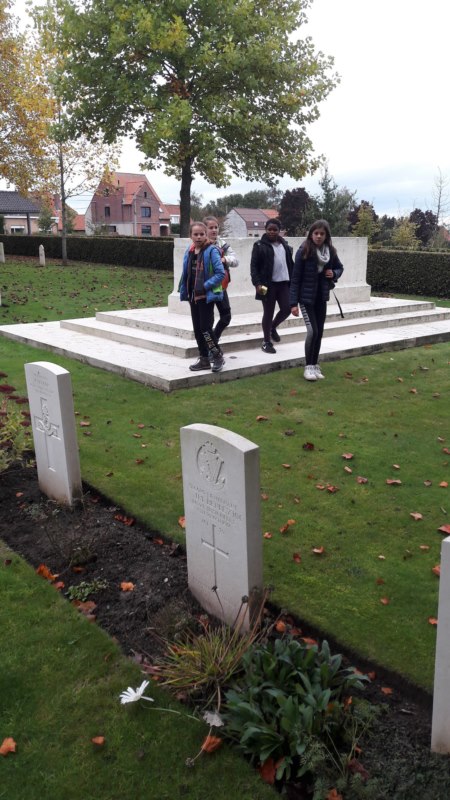 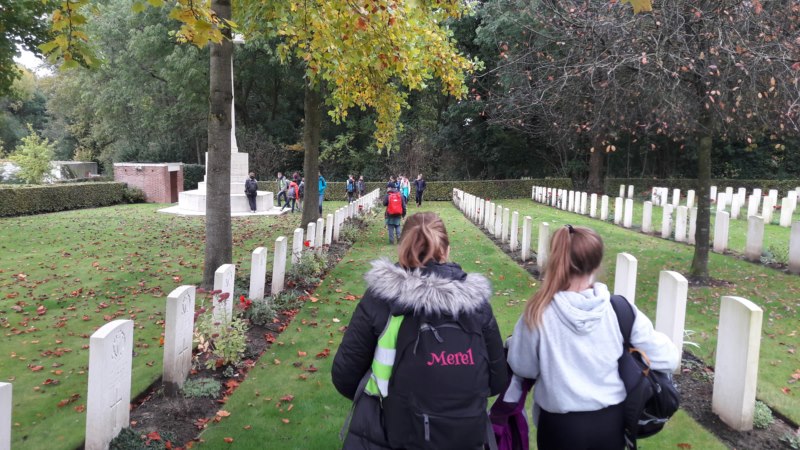 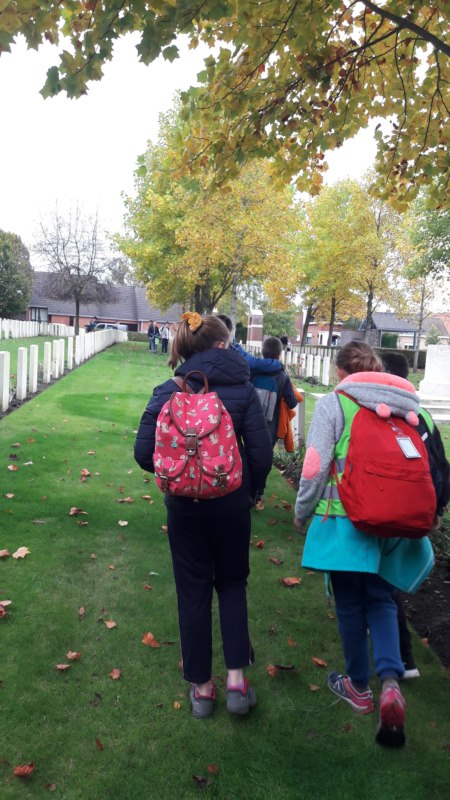 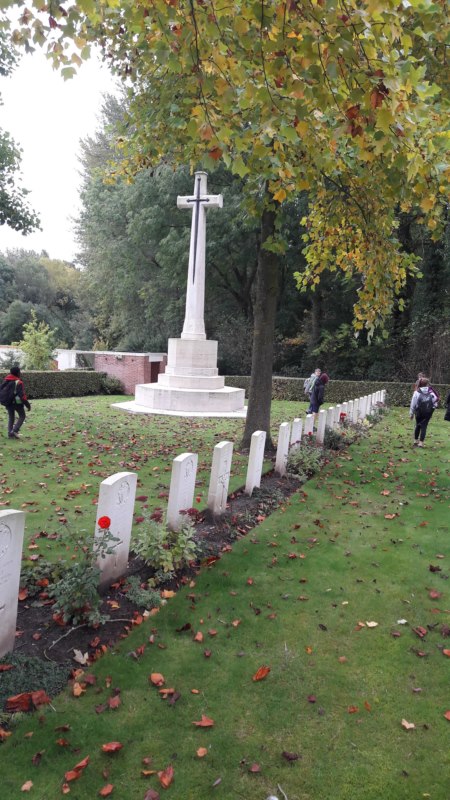 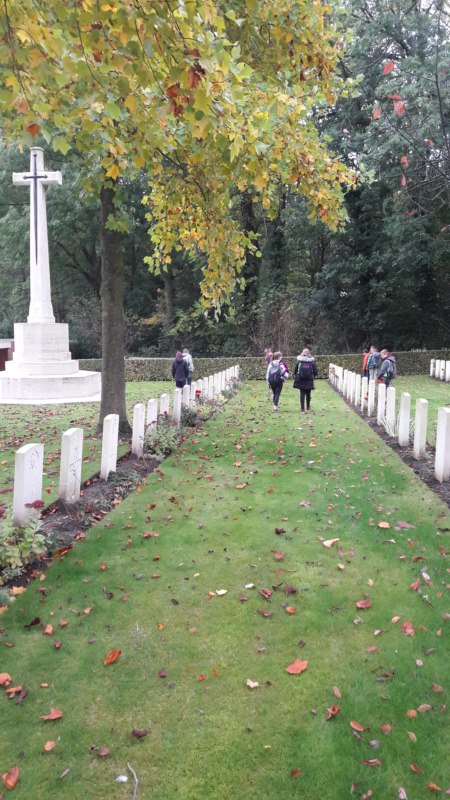 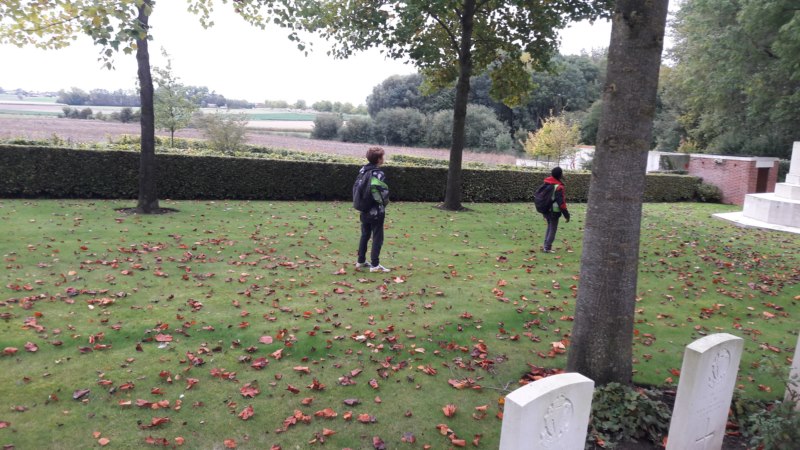 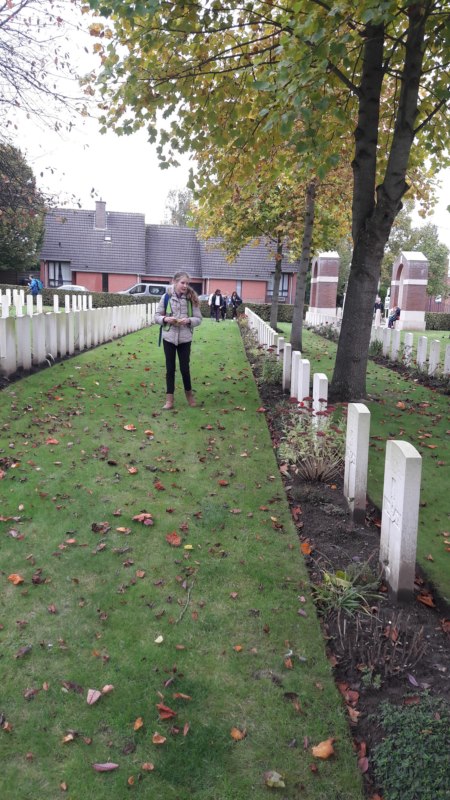 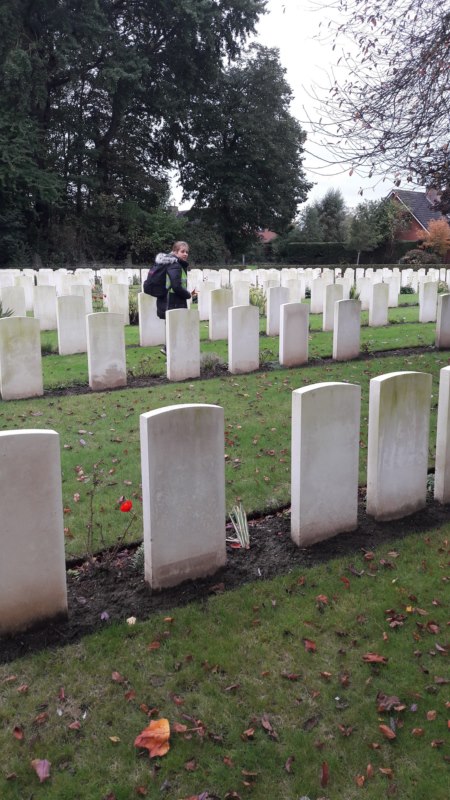 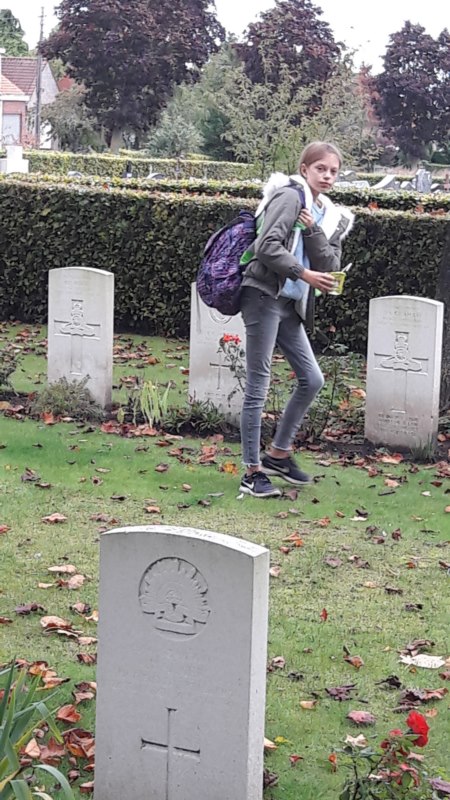 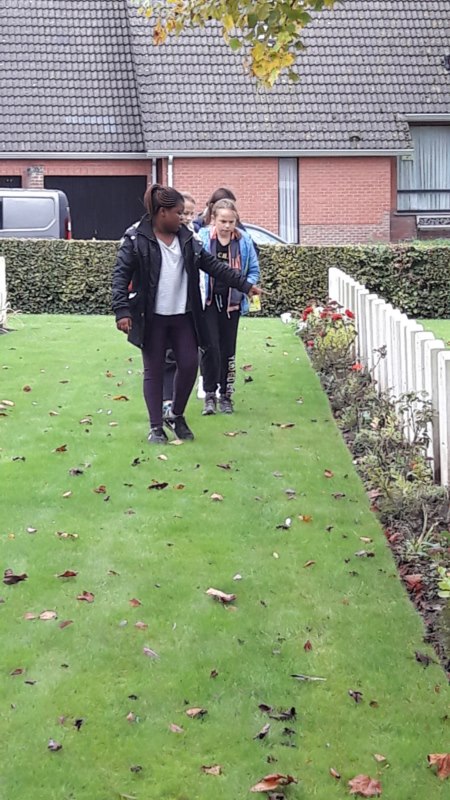 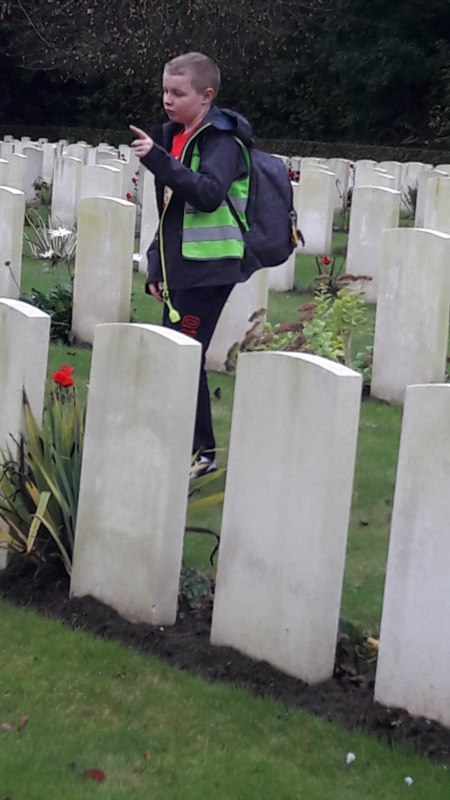 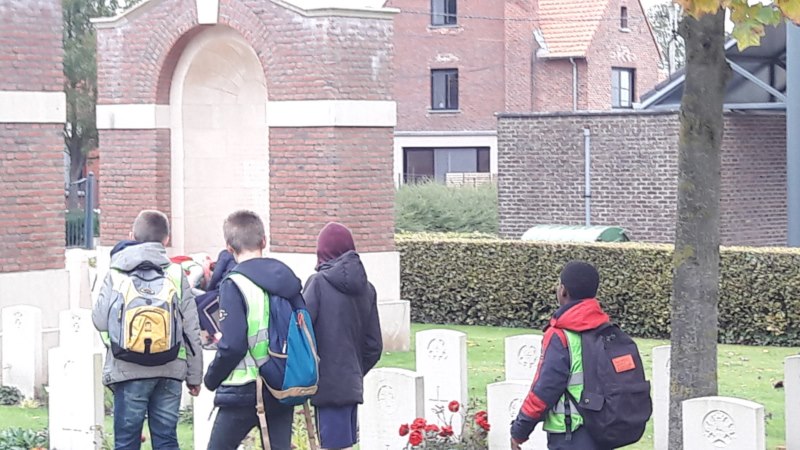 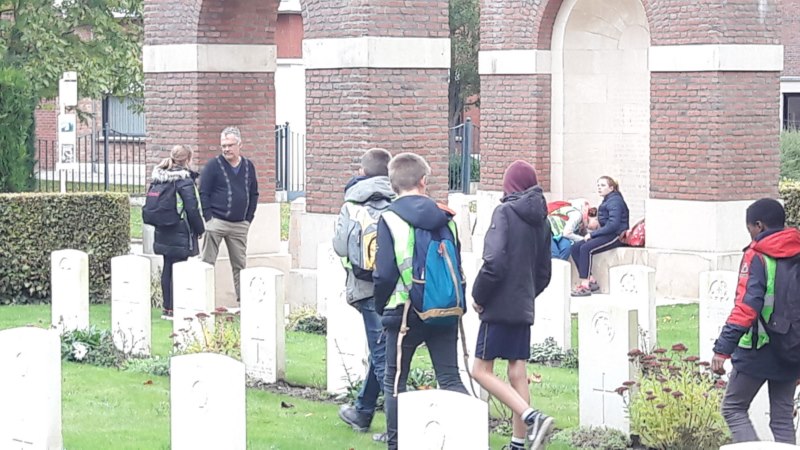 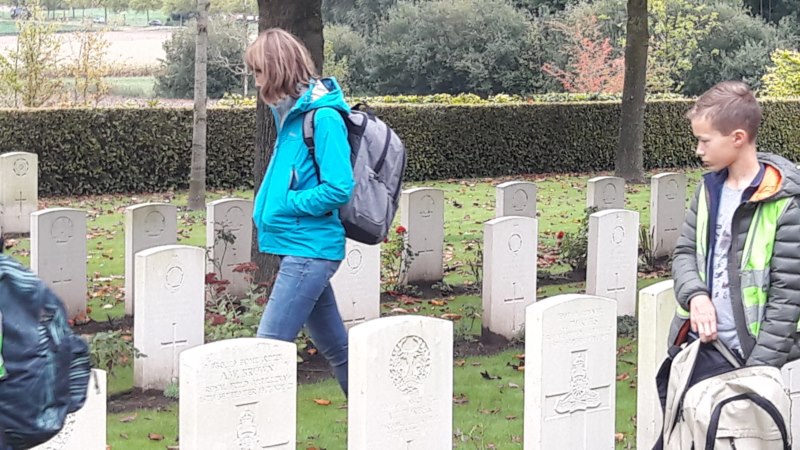 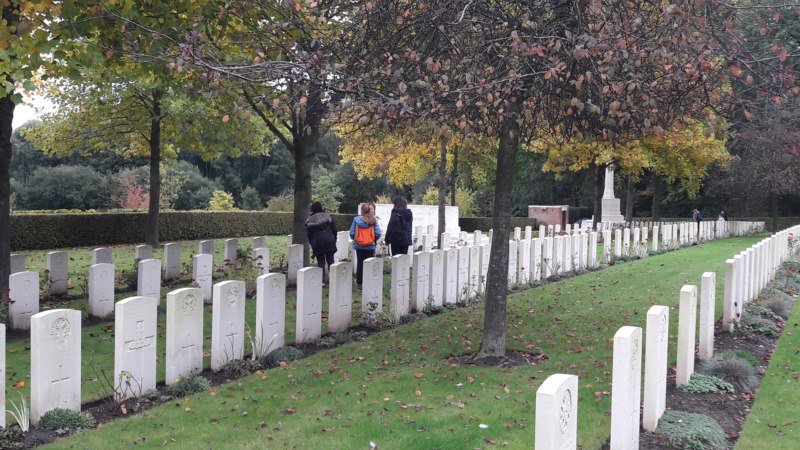 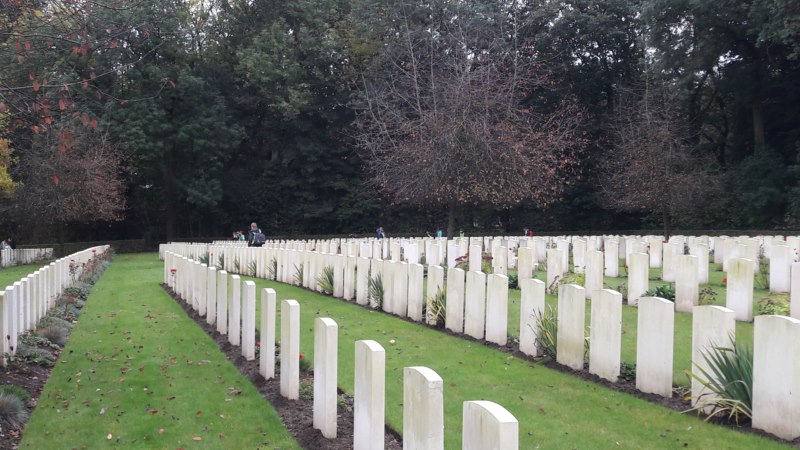 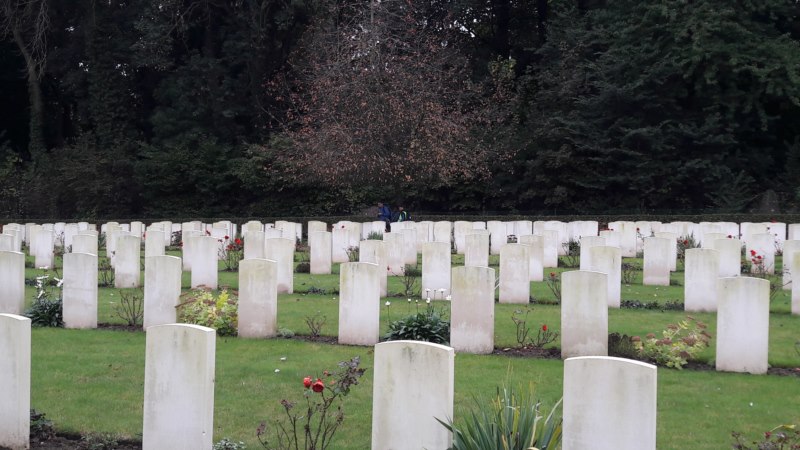